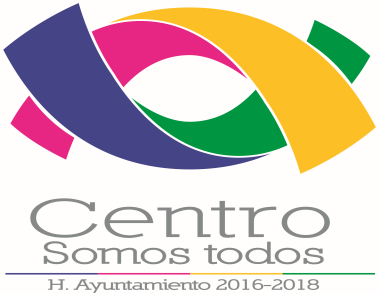 DIRECCIÓN DE PROTECCIÓN AMBIENTAL Y DESARROLLO SUSTENTABLE
DIRECTORIO DE FUNCIONARIOS PÚBLICOS
Tercer Trimestre de 2018
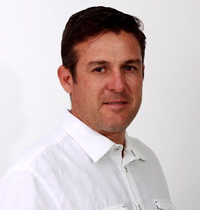 TELÉFONO: 310-32-32 EXT. 1188 SUBDIRECCION: 1-61-42-24
HORARIO DE ATENCIÓN DE LUNES A VIERNES DE 8:00 A 16:00 HORAS.
PROLONGACIO DE PASEO TABASCO #1401 , COL. TABASCO 2000 , C.P. 86035
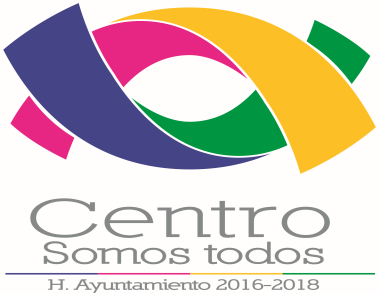 DIRECCIÓN DE PROTECCIÓN AMBIENTAL Y DESARROLLO SUSTENTABLE
DIRECTORIO DE FUNCIONARIOS PÚBLICOS
Tercer Trimestre de 2018
TELÉFONO: 310-32-32 EXT. 1188 SUBDIRECCION: 1-61-42-24
HORARIO DE ATENCIÓN DE LUNES A VIERNES DE 8:00 A 16:00 HORAS.
PROLONGACIO DE PASEO TABASCO #1401 , COL. TABASCO 2000 , C.P. 86035
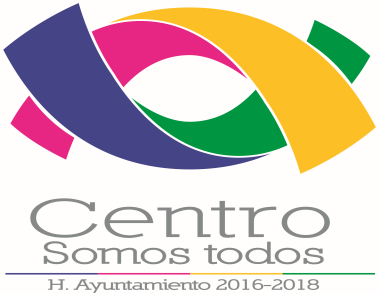 DIRECCIÓN DE PROTECCIÓN AMBIENTAL Y DESARROLLO SUSTENTABLE
DIRECTORIO DE FUNCIONARIOS PÚBLICOS
Tercer Trimestre de 2018
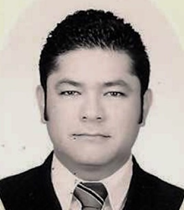 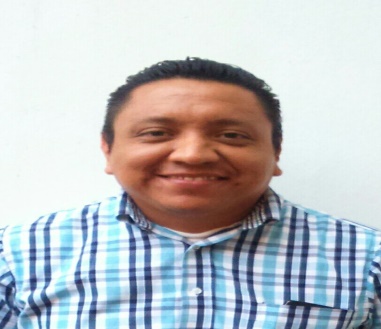 TELÉFONO: 310-32-32 EXT. 1188 SUBDIRECCION: 1-61-42-24
HORARIO DE ATENCIÓN DE LUNES A VIERNES DE 8:00 A 16:00 HORAS.
PROLONGACIO DE PASEO TABASCO #1401 , COL. TABASCO 2000 , C.P. 86035
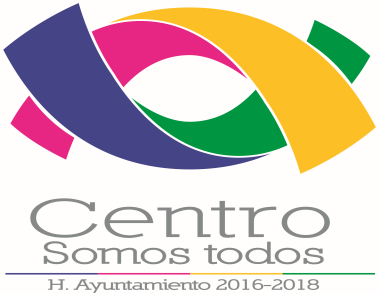 DIRECCIÓN DE PROTECCIÓN AMBIENTAL Y DESARROLLO SUSTENTABLE
DIRECTORIO DE FUNCIONARIOS PÚBLICOS
Tercer Trimestre de 2018
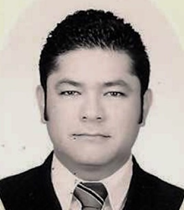 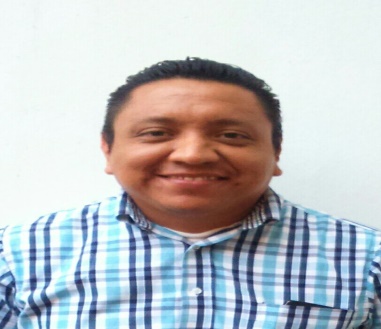 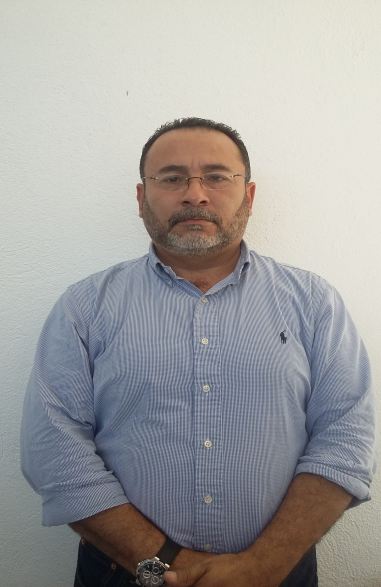 TELÉFONO: 310-32-32 EXT. 1188 SUBDIRECCION: 1-61-42-24
HORARIO DE ATENCIÓN DE LUNES A VIERNES DE 8:00 A 16:00 HORAS.
PROLONGACIO DE PASEO TABASCO #1401 , COL. TABASCO 2000 , C.P. 86035
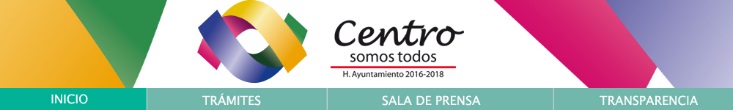 DIRECCIÓN DE PROTECCIÓN AMBIENTAL Y DESARROLLO SUSTENTABLE
DIRECTORIO DE FUNCIONARIOS PÚBLICOS
Tercer Trimestre 2018
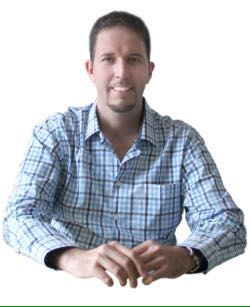 TELÉFONO: 310-32-32 EXT. 1188 SUBDIRECCION: 1614224
HORARIO DE ATENCIÓN DE LUNES A VIERNES DE 8:00 A 16:00 HORAS.
PROLONGACIO DE PASEO TABASCO #1401 , COL. TABASCO 2000 , C.P. 86035